Resilience/Thriving in Post-Secondary Students with Disabilities: An Exploratory Study Dr Rahul Ganguly School of Health and WellbeingUniversity of Southern Queensland, Toowoomba
Acknowledgement
"This material is based upon work supported by the National Centre for Student Equity in Higher Education (NCSEHE), Curtin University under Project No 1005571.
Research Team
1. Dr. Rahul Ganguly (P.I. Health and Wellbeing)2. Dr. Charlotte Brownlow (Psychology)3. Dr. Coralie Graham (Nursing)4. Dr. Jan Du Preez (Psychology)
Disclaimer
Any opinions, findings, and conclusions or recommendations expressed in this material are those of the author(s) and do not necessarily reflect the views of the NCSEHE or USQ.
Road Map
Need for the study

Conceptual Framework & Study Design

Findings 

Where we go from here
Need for this Study
Increasing number of SWD in PSE settings

Quadrupled between 1994 and 2011 from 11,656 to 42,111 (ABS, 2012) 

Studies by Foreman et al., 2001 & Whelley et al. 2002) indicate PSE-SWD experience difficulty in completing course work & hence poor academic achievement
Need for this Study-II
Scholarship on Equity has largely ignored this population


Focus of existing research in Australia and across the world has been on identifying systemic barriers (Hutcheon & Wolbring (2012); Barnard-Brak (2010), DaDeppo (2009) Getzel (2008)
Purpose of this Study
From Identifying Barriers to Managing Barriers
Attitudinal, institutional, environmental, and physical 


High Achieving Students with Disabilities – Lived Experiences
Study Design-Exploratory
One University 

Students in Baccalaureate Programs 

Mixed Methods

Survey  

Qualitative Interviews ( N= 30)
Study Design-Instruments used
Socio Demographic Characteristics 
Engagement with Disability Support Services 
Connor Davidson Resilience Scale (25 Items) 
Rottinghaus Career Futures Inventory (Optimism) 
WHO- 5 index  
Life Satisfaction Scale
Phase I
Survey sent to 1200 students (closing date 4/12)
https://pcc.usq.edu.au/ols/?P=RSDP14

As of 2/12, respondents = 260

This study 194 students
Preliminary Findings(N =194)
Key characteristics
Students with disabilities at a regional University
Participants – Socio-Demographics
Predominantly Female (n (F) = 120; 62%,)  

Median Age = 38 ( 17 -72 yrs. SD 13)

Predominantly non – Aboriginal or Torres Strait Islander (n = 188, 96%;)

Native English Speakers (n = 186, 95%;)
Socio-Demographics-II
Higher percentage of participants were single ( n = 79, 40%) than married ( n= 75, 38%) 

Majority of participants had one or more children (n = 101; 52%) 

Majority of the participants were not in gainful employment (60%)

Income of nearly half of the sample earned (49%) < $ 40,000
Participants – Academic
Area of Study 

Education		         	( n = 37, 19%)
Psychology			( n = 26, 13%)
Engineering	               	( n = 28, 18%)	
Business			( n = 22, 11%)
Health			           ( n = 19, 10%)

Predominantly Baccalaureate deg. (n = 153, 78%)

GPA 33 % < 5, 37% >5 < 6 (Mean 5.06)
Academic-II
Majority of the participants were on online mode than F2F ( n = 100, 51%)

Majority of participants did not take absences for a long period of time ( n =124, 63%)

13% reported not receiving accommodations
Participants – Disability Categories
Most reported psychological disabilities ( n =60, 32%)

Other Disabilities included
Physical/Medical          ( n = 32, 17%)
Others 	               ( n = 25, 13%)	
Multiple Disabilities      ( n = 19, 10%)
Autism/ADHD               ( n = 16, 8%)

Half of the sample had more than 1 disability ( n =100, 51%)
Participants – Self - Identification
More than two thirds of the sample registered with the Disability Support Services ( n = 128, 65%)

During Application/Registration 		( n = 54)
Began Struggling/poor grades 		( n= 47)
Difficulty with non-academic issue 	( n = 22)
Faculty indifference	 			( n= 5)	 

Of the 128 students registered, 68 (53%) were presently receiving services
Well-Being, Satisfaction, Career Optimism & Resilience
Well-Being and WHO-5 Index
Nearly a fifth of the sample (19%) scored below 13 (Poor wellbeing – Depression risk)


Nearly a third of the sample (32%) score below 15 (indicative of low mood)
Satisfaction
More than two-thirds of the sample ( 67%) indicated low levels of satisfaction their accommodations, financial, friendship and studies situation  

 Highest levels of satisfaction with Accommodations (80%), Friends (60%), Studies (55%)

Low levels of satisfaction with Finance (56%)
Career Optimism and Academic Satisfaction
Nearly two-thirds of the sample ( 65%) indicated moderate to low levels of career optimism (30/50)



Nearly two thirds of the sample (64%) agreed with their choice of the degree
Resilience
Nearly a three-fifth of the sample (59%) scored below 50 in the Connor Davidson Resilience Scale (25 items 0-4 ratings)

Range of Score from 20 – 83, Mean Score 45

Reported scores of 16% of the sample were above 60 on the CD Resilience Scale.
Preliminary Findings
Resilience, Well-being, Academic Satisfaction & GPA
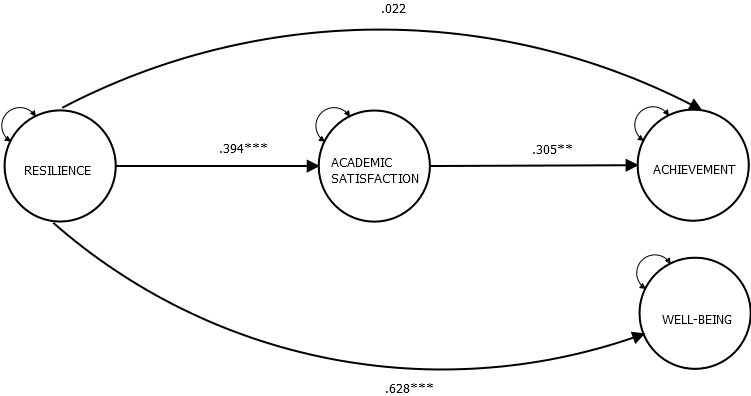 Figure 1. All path coefficient estimates are completely standardized. 
** p < .01, *** p <.001.
Interpretation
Resilience was directly and significantly linked with academic satisfaction and well-being, but not directly related to academic achievement.


Resilience was found to be indirectly linked to achievement via academic satisfaction
Next Steps
Complete quantitative analysis


Conduct Interviews 


Finalize Report
Where we go from here- Conceptual Framework
Strategies
Higher Education Toolkit
Student Self -Assessment
Campus Resource Assessment
Actions and Accommodations in the Classroom

Faculty Training Modules

Regional University Symposium
Contact Address
Rahul Ganguly, PhD
Lecturer in Special Education (ASD/EBD) 
School of Health and Well Being   
University of Southern Queensland
Toowoomba | Queensland | 4350 | Australia
Ph:+ 61 7 4631 1932
Email: Rahul.Ganguly@usq.edu.au
Questions?
Thank you for listening